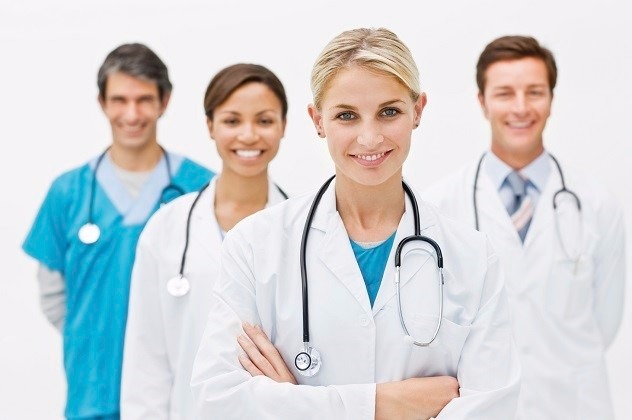 Анализ заболеваемости сотрудников ГБУЗ РБ БСМП г. Уфа за 2015-2017 годы
Врач-терапевт приемного отделения Юсупова Р. А., 2018г.
НА ДИСПАНСЕРНОМ УЧЕТЕ СОСТОЯТ 423 ЧЕЛОВЕК (36,8 %):
С ЦЕЛЬЮ ПЛАНИРОВАНИЯ ДАЛЬНЕЙШИХ МЕРОПРИЯТИЙ РАБОТНИКИ РАСПРЕДЕЛЕНЫ ПО ДИСПАНСЕРНЫМ ГРУППАМ:
I- группа  -   102
II- группа -   623
III- группа -  423
В СРАВНЕНИИ С ДРУГИМИ ЛПУ  ГОРОДА
[Speaker Notes: По сравнению с другими лечебными учреждениями города Уфы количество среднего  пребывания на б/л 
  наша больница занимает  3 место.]
РАСПРОСТРАНЁННОСТЬ ЗАБОЛЕВАНИЙ СРЕДИ ВРАЧЕЙ И СРЕДНИХ МЕДИЦИНСКИХ РАБОТНИКОВ
[Speaker Notes: Видно по таблице, что средний медперсонал занимает лидирующее положение 
По болезням.]
РАСПРОСТРАНЁННОСТЬ ЗАБОЛЕВАНИЙ МЕДИЦИНСКИХ РАБОТНИКОВ В РАЗЛИЧНЫХ ВОЗРАСТНЫХ ГРУППАХ ( 1147 ЧЕЛ.)
[Speaker Notes: Наибольшее количество больных  в возрастной группе – 50 и больше]
ПОКАЗАТЕЛИ ДИСПАНСЕРНОГО УЧЁТА
[Speaker Notes: Лидирующее место занимают больные бронхолегочными заболеваниями и костно-мышечной системы.]
АНАЛИЗ ЗАБОЛЕВАЕМОСТИ ПО БОЛЬНИЧНЫМ ЛИСТАМ
[Speaker Notes: Анализ заболеваемости по б/л показал, что по сравнению с 2016 годом  число случаев и дней уменьшилось.]
КОЛИЧЕСТВО СЛУЧАЕВ ВРЕМЕННОЙ НЕТРУДОСПОСОБНОСТИ ПО ОТДЕЛЕНИЯМ
[Speaker Notes: 1 место опер блок- 63 случая(12,9 %),
 2 место – НСО 62 случая ( 12,7%),
3 место – АХО 56 случаев (11,5%0]
ВАКЦИНАЦИЯ
Ревакцинация дифтерии и столбняка – 351 чел.
Ревакцинация вирусного гепатита «В» - 180  чел.Вакцинация гриппа –1800 чел. 
Вакцинация кори – 145 чел. 
Вакцинация против клещевого энцефалита – 28 чел.
[Speaker Notes: Прививочная работа за три года,]
ФАКТОРЫ ЗДОРОВЬЯ
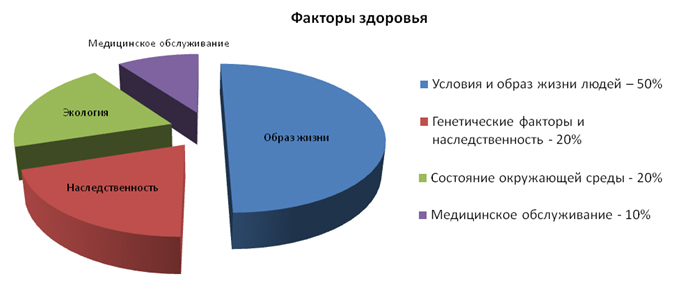 [Speaker Notes: Я хотела всем напомнить о  ФЗ : Из Факторов ,  влияющие на здоровье, на первом месте -  условия и образ жизни,
на 2 месте генетические факторы, наследственность и состояние окружающей среды., 
 На 3 месте месте медицинское обслуживание.]
Результаты маммография и УЗИ  молочных желез у женщин 1976 г.р. и старше за 2017г.
[Speaker Notes: Превалирует здесь узловые образования и фиброзно жировая инволюция , вновь выявлено 4 случая 
заболевания МЖ.]
[Speaker Notes: Аварийные ситуации фиксируются]
ВЫВОДЫ
Заболеваемость увеличилась за последние 3 года.
В структуре заболеваемости превалируют  болезни органов дыхания.
Перевод из 3 группы во 2  группу  диспансерного наблюдения - 54  человека.
Выросла антибиотикорезистентность .
ДОСТИГНУТЫ:
 100 %  вакцинация от вирусного гепатита В.
 100 %  ежегодная рентгенография легких.
ПРЕДЛОЖЕНИЯ
Провести вакцинацию от пневмококка;
Усилить санитарно-просветительскую работу среди медперсонала о вреде необоснованного приема антибиотиков;
Усилить контроль за соблюдением масочного режима;
Увеличить количество оздоровительных мероприятий  диспансерных больных с патологией органов дыхания;
Профкому ГБУЗ РБ БСМП г. Уфа обеспечить  выделение дополнительного  количества путевок  на санаторно-курортное лечение; 
Активизировать работу по  снижению общей  и профессиональной заболеваемости.